Project Description
Applications: 
Hillside Development Permit
Design Review
Variances
Tree Removal Permit
CEQA:  Categorical Exemption – 
Section 15303 Class 3 New Construction or Conversion of Small Structures &
Section 15332 Class 32 In-Fill Development Projects
Aerial View
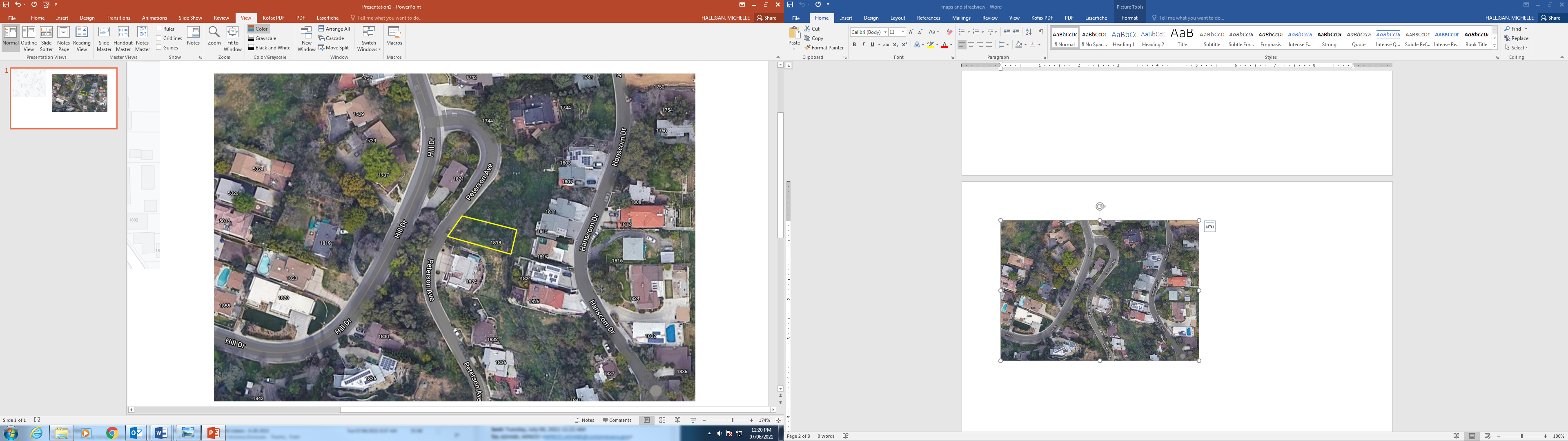 N
Street View
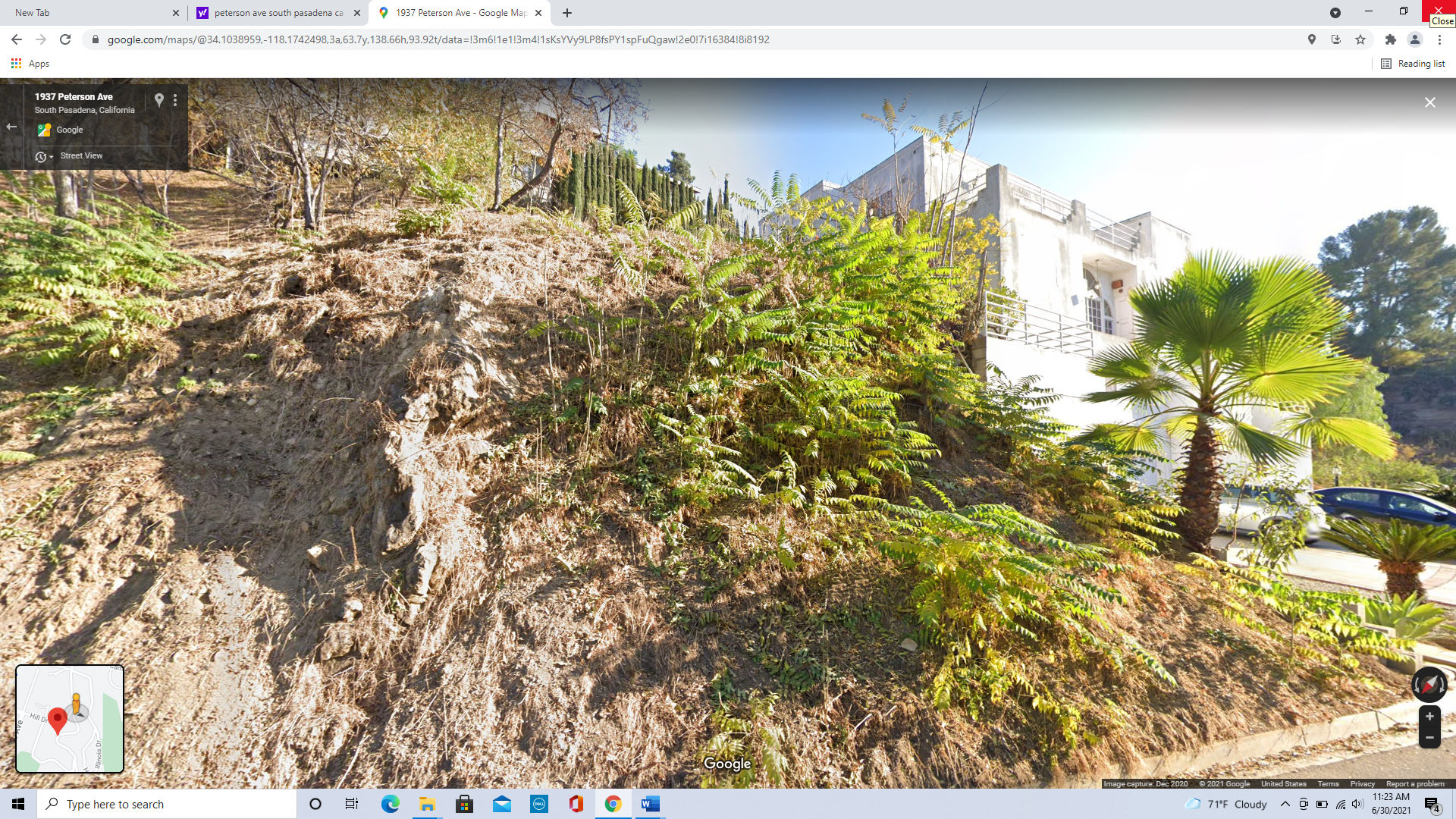 Proposed Site Plan
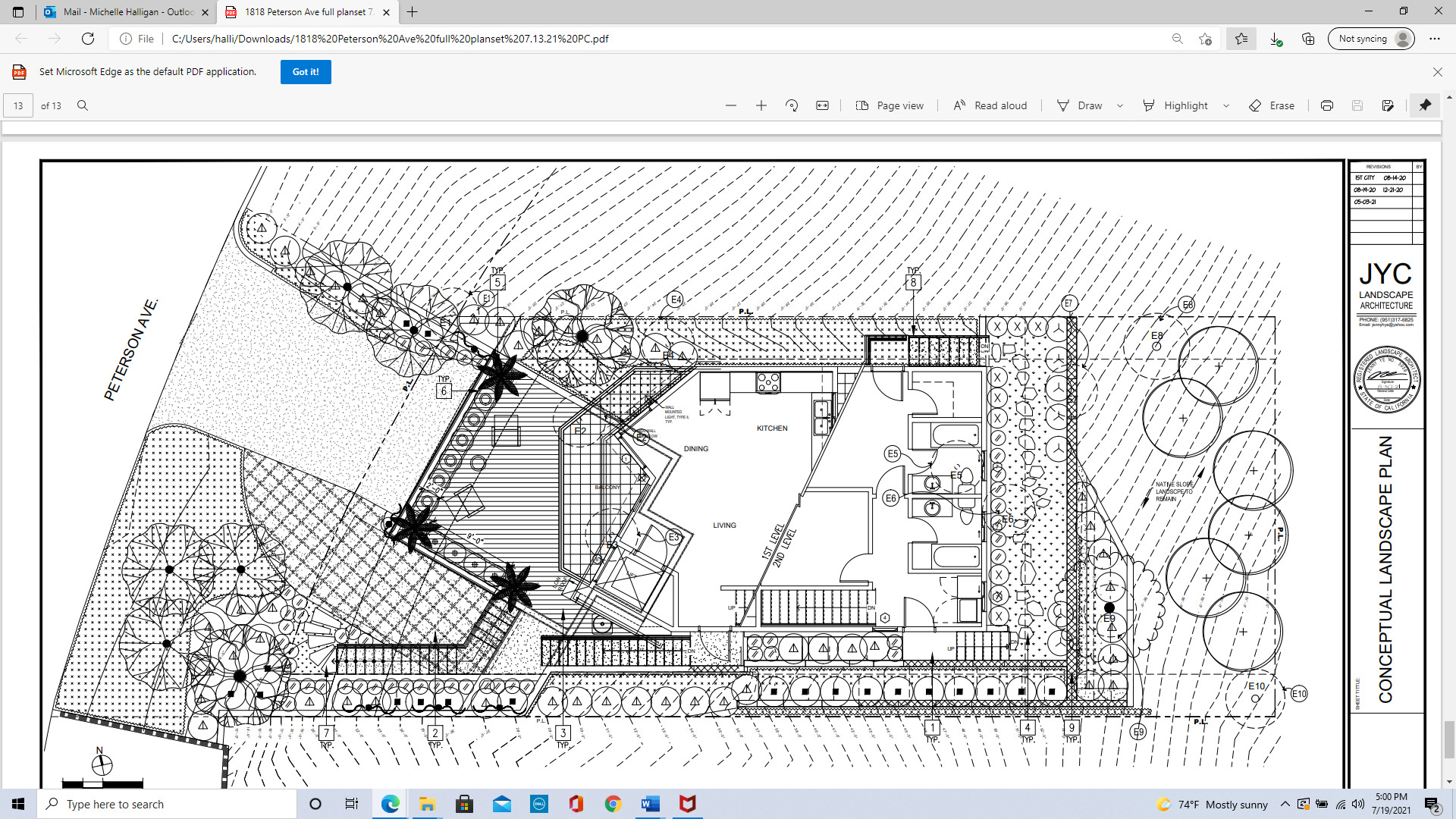 N
Cross-Section
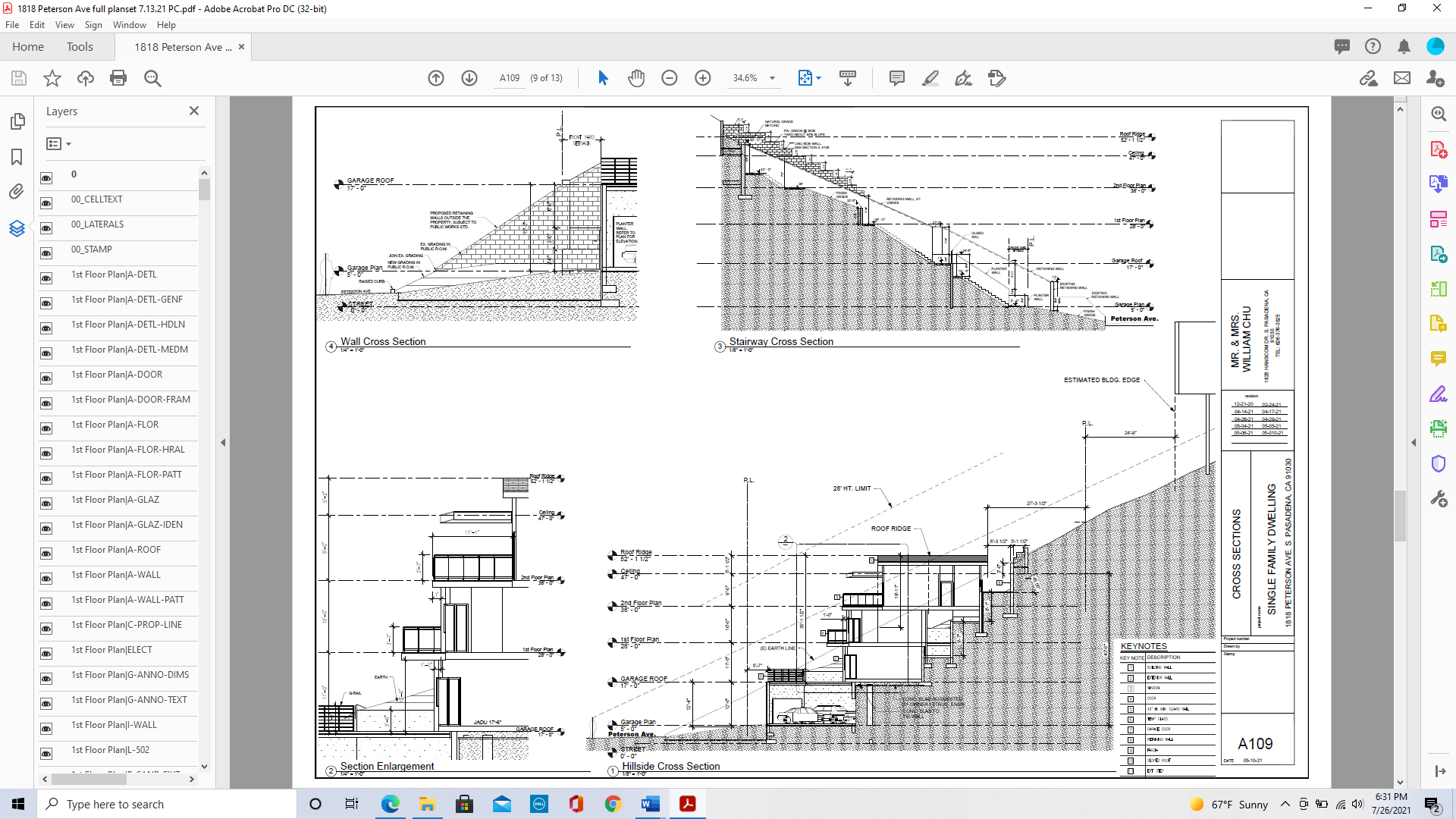 Proposed West (Front) Elevation
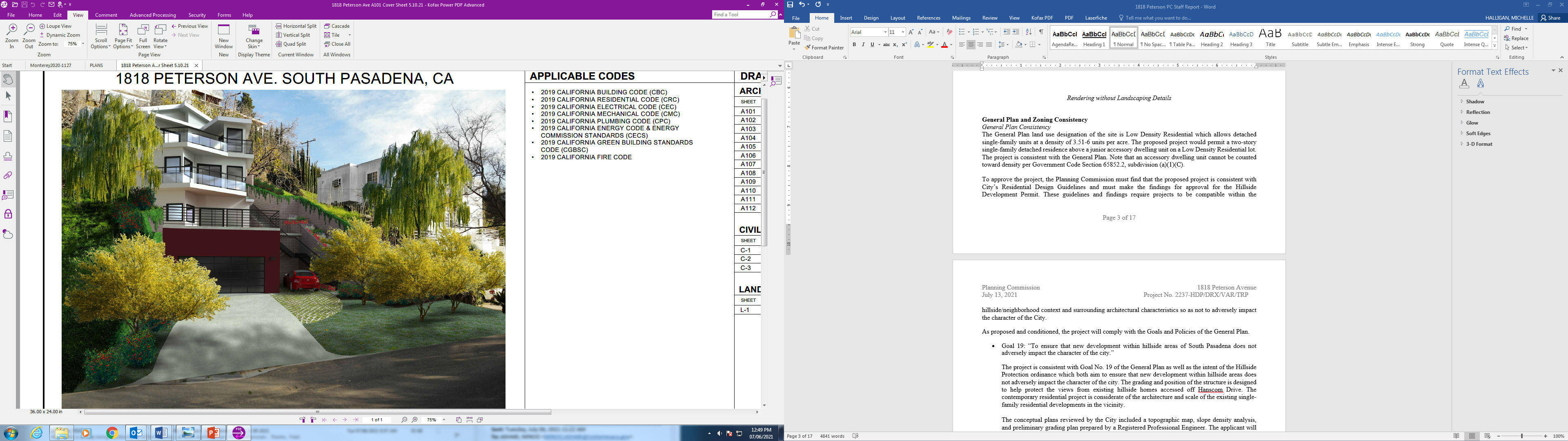 Proposed North Elevation
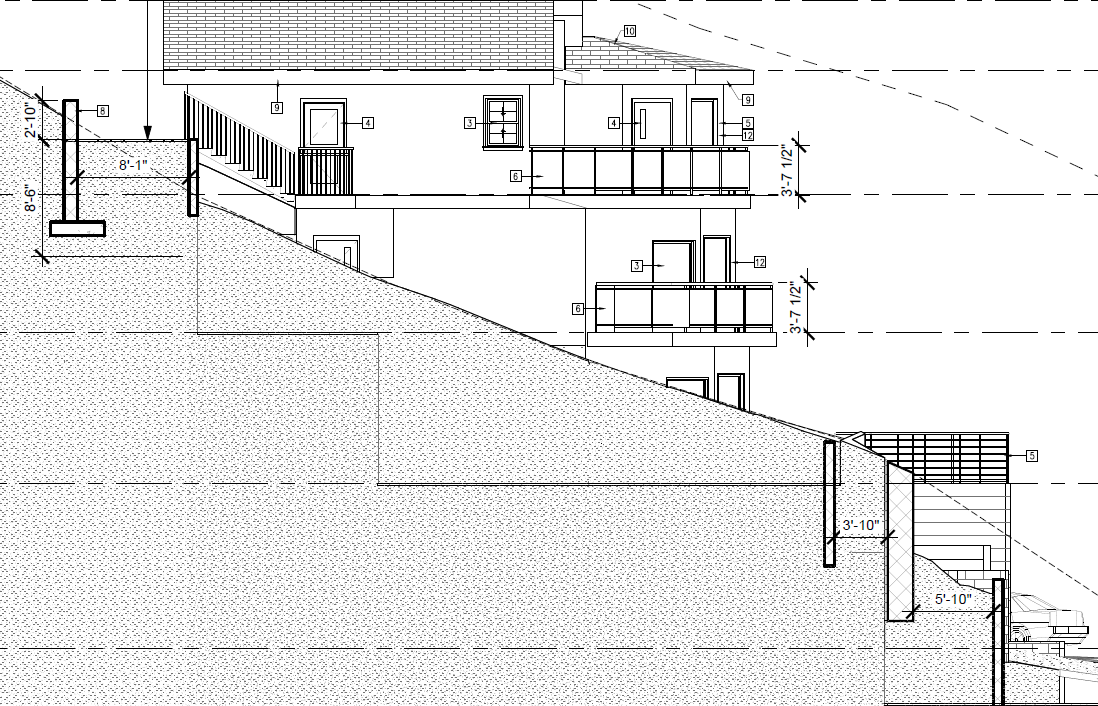 Proposed South Elevation
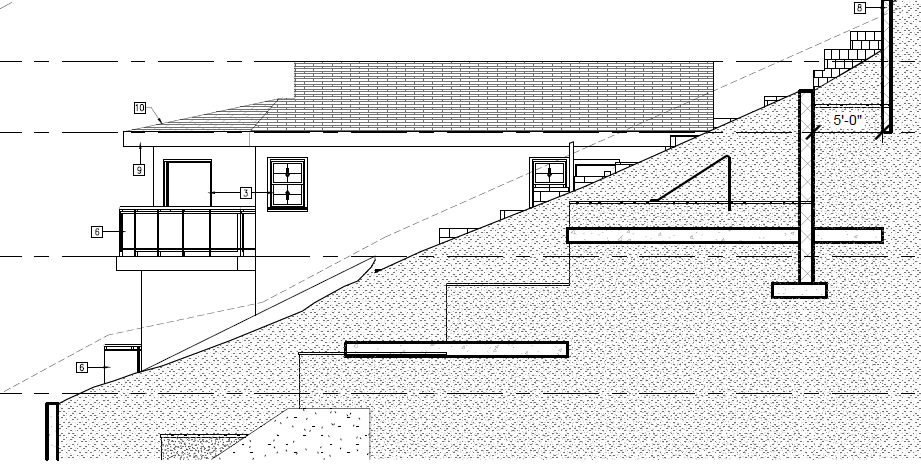 Proposed East (Rear) Elevation
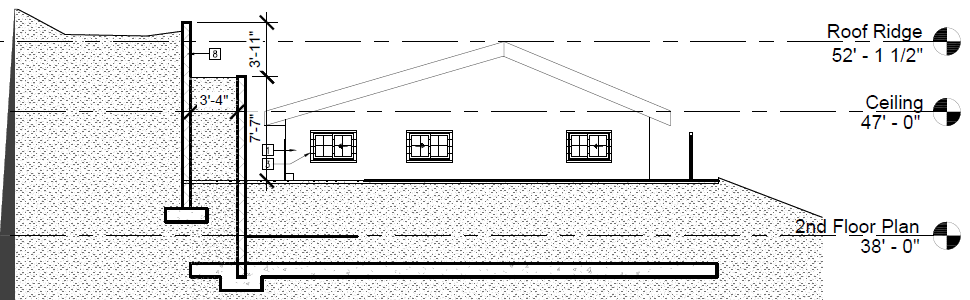 Variance -  Reduce the Percentage of Lot to Natural State & Vegetation
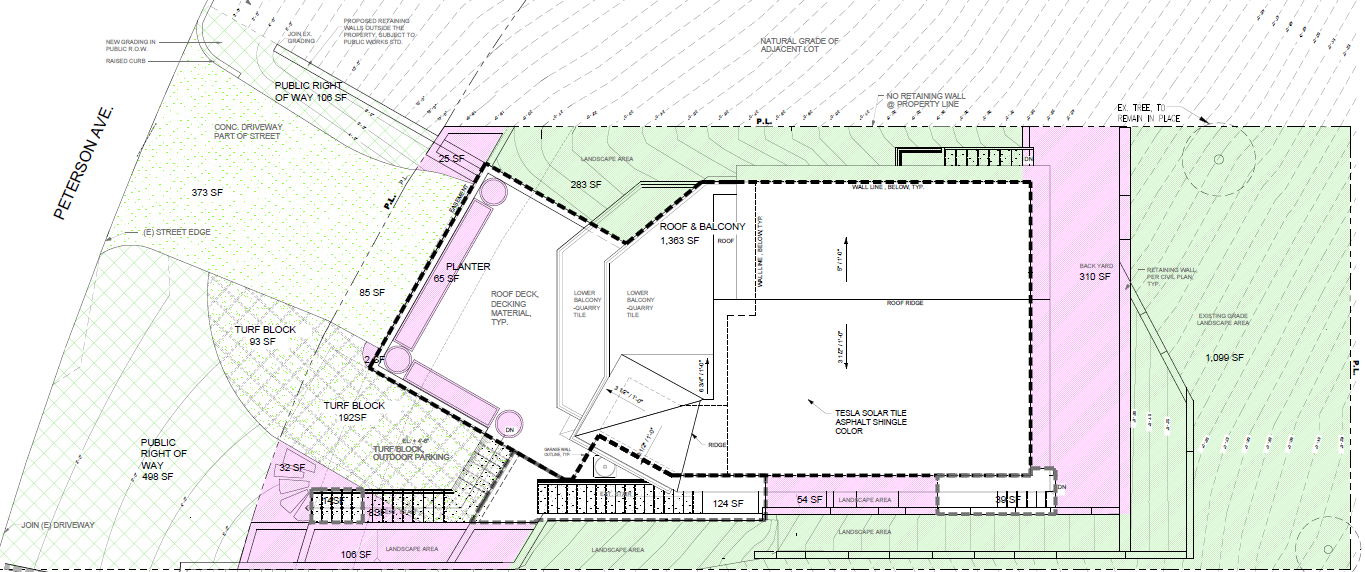 Variance – Reduce Front Yard Setback
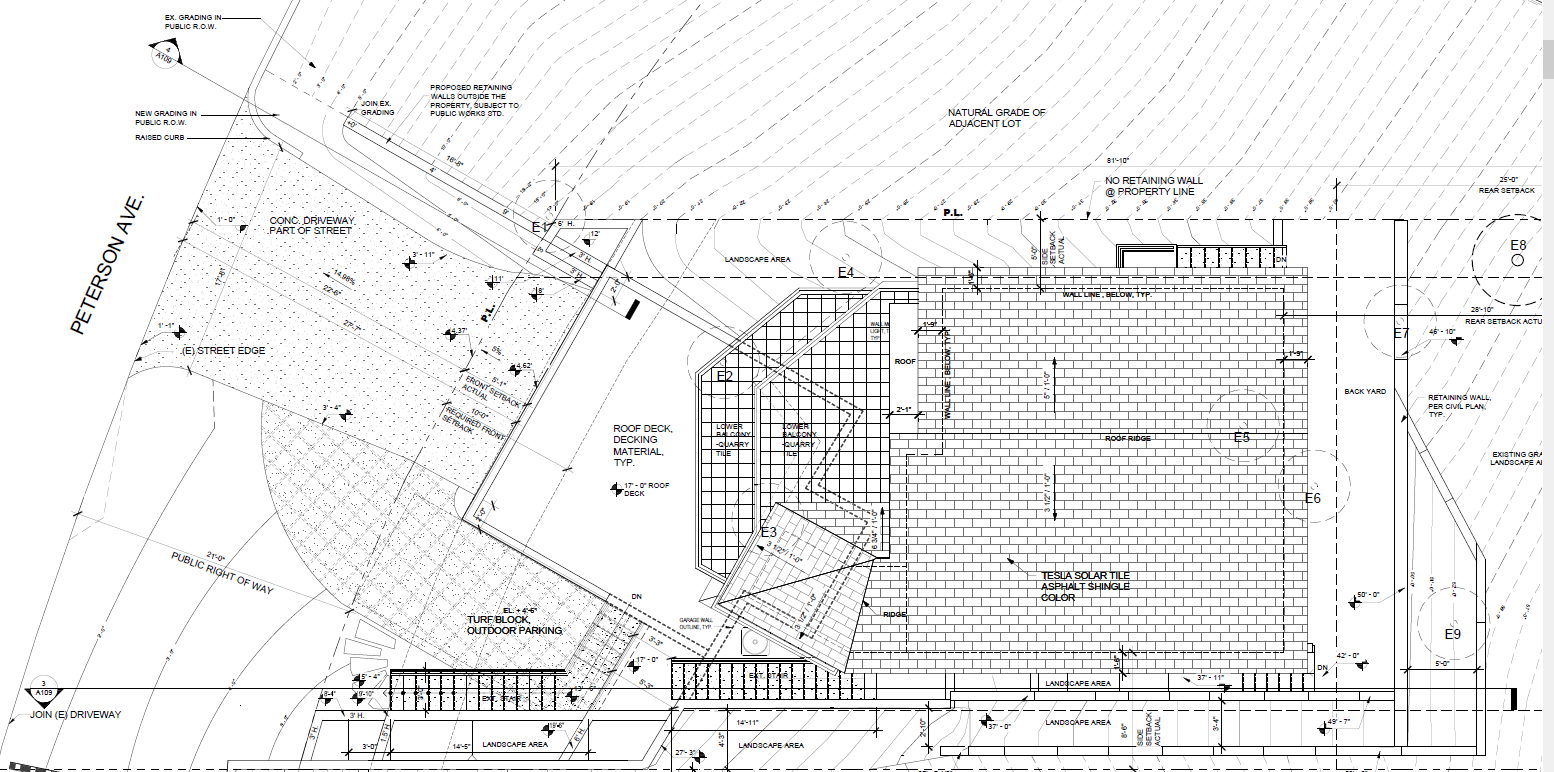 Proposed
Required
Variance – Increased Retaining Wall Height in Front and Rear Setback
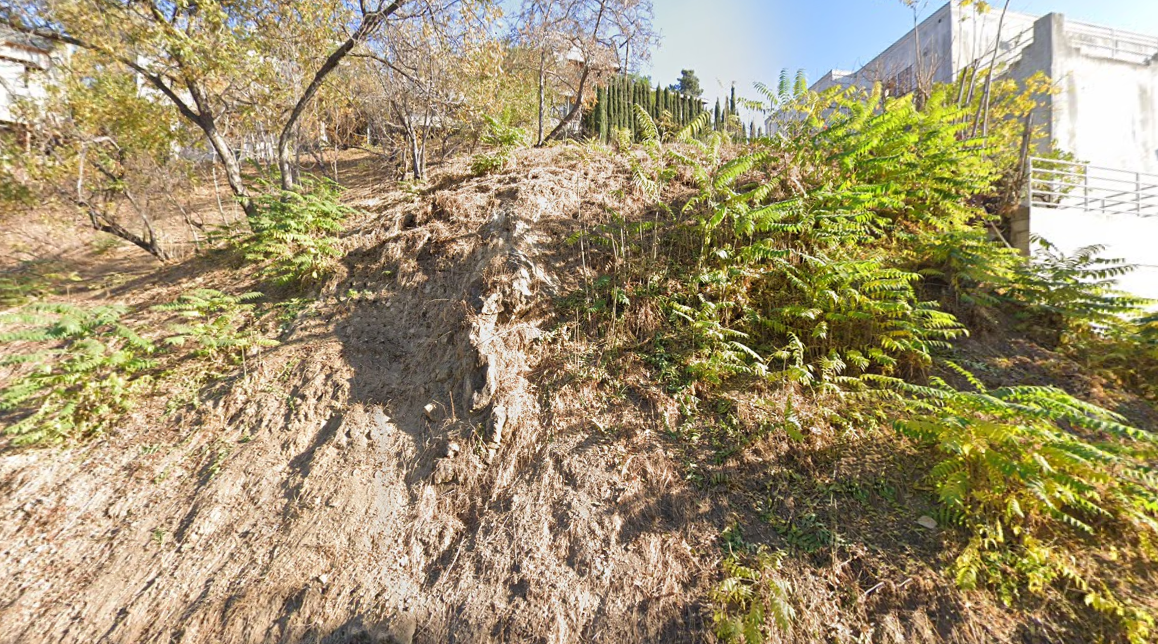 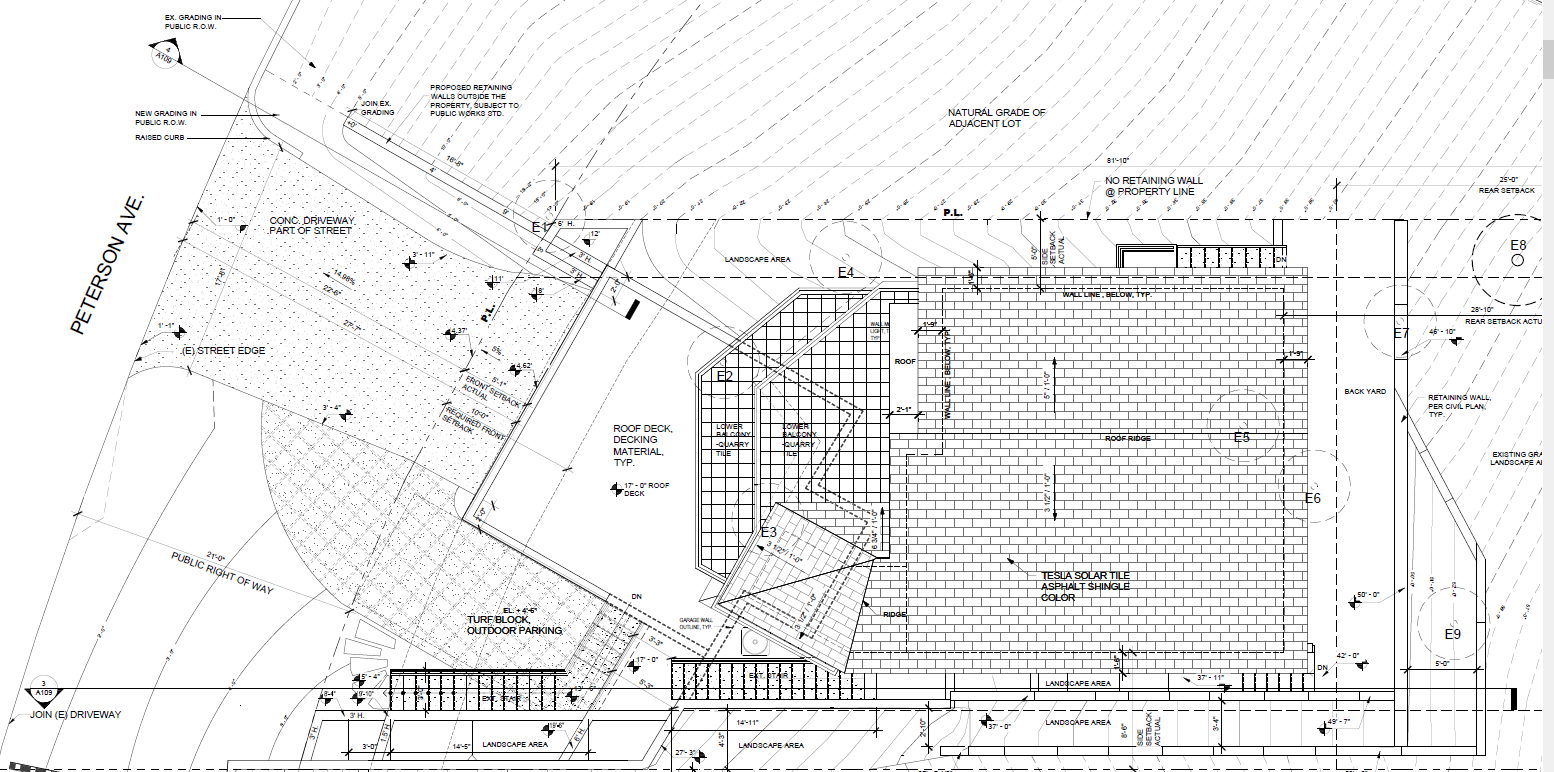 Staff Recommendation:
Adopt a Resolution approving Project No. 2237-HDP/DRX/VAR/TRP (Hillside Development Permit, Design Review, Variances, and Tree Removal Permit) for the property located at 1818 Peterson Avenue, subject to conditions of approval.
Planning Commission Options:
Approve with condition(s) modified/added.

 Identify other issues or concerns with the proposed project and provide the applicant with direction to further modify the project and continue the public hearing to a date certain

 Deny the project.
Questions?
[Speaker Notes: This concludes staff presentation.]